Housekeeping
Audio: 
You will not hear audio until the webinar begins. 
Please make sure your computer speakers are on and the sound is turned up to hear the audio. 
If you still have no sound once the webinar starts, please click on the audio broadcast icon (      ) located in the Participants Panel on the right hand side of your screen.
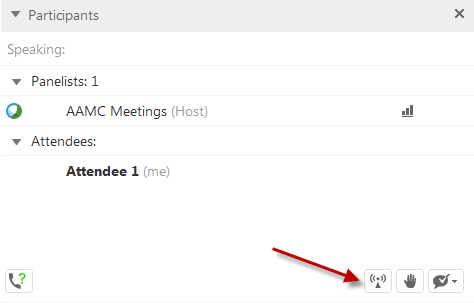 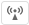 Questions:
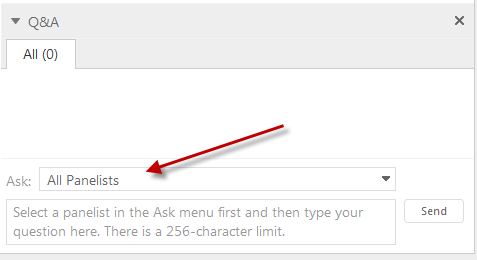 Please use the Q&A panel located on the right side of your screen to submit questions during the webinar. Send to “All Panelists”.
If you experience technical or audio issues, please send a message through the Chat panel to “AAMC Meetings”.
Questions
Please use the Q&A panel located on the right side of your screen to submit your questions. Send to “All Panelists”.
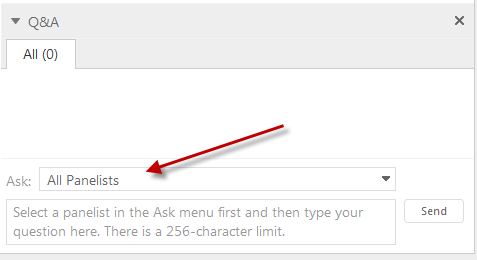 The Nuts and Bolts of Caring For and Teaching About Transgender and Gender Nonconforming Youth
Presenters
Michelle M. Forcier, MD, MPH
Jennifer L. Rehm, MD


May 5, 2016
Moderator
Henry Ng, MD, MPH, FAAP, FACP

Discussants
Ted Eytan, MD
Jason S. Schneider, MD, FACP
[Speaker Notes: “The Nuts and Bolts of Caring For and Teaching About Transgender & Gender Nonconforming Youth”
Thursday, May 5, 2016 4:30 pm 1 hour 30 minutes Eastern Daylight Time
 
Transgender and gender nonconforming youth present unique challenges to health care professionals.  While they face the same health issues as other adolescents providers must consider some specific topics and utilize sometimes customized approaches to the interview of both patient and family.  As this population requires a specialized approach to patient care so does the education and training of the next generation of their care providers.  As part of the larger efforts of the AAMC Advisory Committee on Sexual Orientation, Gender Identity, and Sex Development members of the Interprofessional Collaboration Workgroup will present this webinar on both “how to care for” and “how to teach about” transgender and gender nonconforming youth.  Participants will learn from context experts and educators in the field and be able to identify resources for use in their own academic health centers.]
All medications for care of gender nonconforming youth and transgender adults as discussed is used off label 
Recommendations based on available evidence, guidelines, & community experience
All medications for care of gender nonconforming youth and transgender adults as discussed is used off label 
Recommendations based on available evidence, guidelines, & community experience
Disclosures
5
Objectives
Introduction
Provide background and approach for educators
Understand biology of gender and identity
Apply model or paradigm based in human development
Provide content and examples of patient care for clinicians
Understand basics of clinical gender medicine
Integrate ethics into clinical practice
Share resources for ongoing education, training, support
Provide background and approach for educators
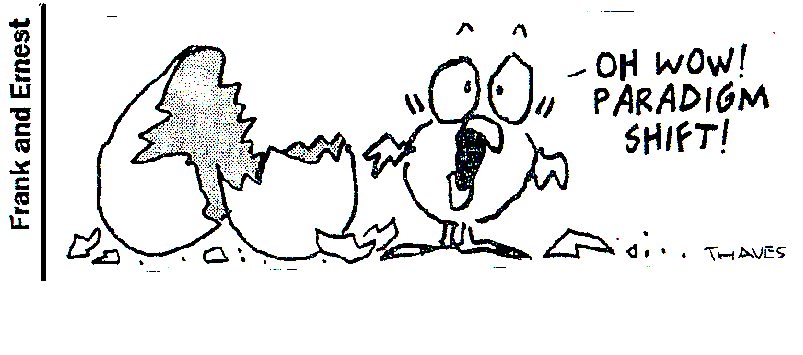 Paradigms & terminology inform approach & care
Understand developmental approaches to gender nonconforming youth
Apply values of primum non nocere in gender care
[Speaker Notes: The goals of my work with gender nonconforming youth are several fold, but the main point I’d like to get across is that early identification of gender nonconformity for children and teens can be lifesaving – 
This is a population with so much resiliency, and yet so much to lose, with some of the highest rates of suicide, homelessness, HIV -And as many to most of our transgender patients identify in their youth, screening, identification, and intervention are an opportunity pediatricians, and our patients, can scarcely afford to ignore.]
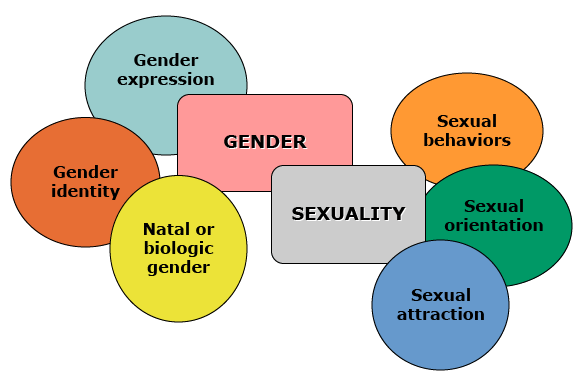 Gender …

         Who we are
Gender Expression
Natal or biologic gender – Brain, hormones, body parts assigning male female   
                                                              gender, usually at birth
Gender identity - Person’s basic sense of being male or female, especially as  
                                         experienced in self-awareness and behavior
Gender expression -Ways in which person acts, presents self & communicates 
                                               gender within a given culture
[Speaker Notes: Teasing out gender from sexuality, terminology can get confusing
Who you are, who you love]
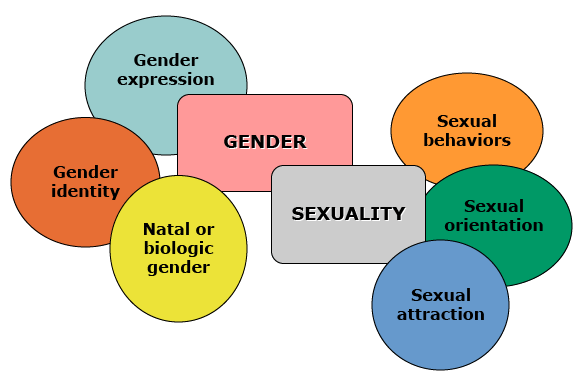 Sex…

    Who we love
LGBQQI     Lesbian, Gay, Bisexual, Queer, Questioning
Pansexual, asexual, queer

YMSM         Young Men who have Sex with Men
YWSW         Young Women who have sex with Women
[Speaker Notes: Teasing out gender from sexuality, terminology can get confusing
Who you are, who you love]
Transgender or Gender Nonconforming
Umbrella term individuals & communities 
whose identity does not conform unambiguously to conventional notions of male or female gender roles, but blends or moves between them
Drag queen/king
Bi-gendered
Gender bender
Two-spirit
Stud
Gender queer
Gender bender
….
Gender non-conforming
Gender variant
Cross-dresser
Pre/post-operative
Intersex
Femme queen
Femme boi or boy
….
[Speaker Notes: What is transgender? There are many different identities that fall under transgender.]
1-d(isease) Model
Deviation = Disease & Pathology

  Disease           Diagnose     



            

Treat or “Fix”
Psych testing
DSM diagnostic criteria
Meeting guidelines
Real life experience
Gatekeeping model to services
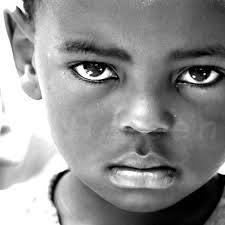 How can children know?
What if we make a mistake?
What if they get hurt? Change their mind? Can’t find love?
Why not wait?
Stigmatize 
Shame, isolation
Bias, discrimination
[Speaker Notes: So why is understanding the terminology so important? 

Making it a psychiatric disorder pathologizes & increases stigma 


DSMA IV 302.6 Gender Identity Disorder in Children  302.85 Gender Identity Disorder in Adolescents or Adults 
So, how often will you see a patient like K? Probably not very frequently but it is difficult to provide an accurate estimate for the prevalence of transgender adolescents in the United States.  What we know about teen risk behavior often comes from population based surveys such as the Youth Risk Behavior Survey and the National Survey of Family Growth.  Some states are now starting to include questions on sexual orientation but none have included questions on gender identity or expression.  Existing estimates of adults have been traditionally based on the numbers of individuals who have had sex reassignment surgery or are seeking specialized treatment. 

In addition to lack of studies, it is difficult to estimate prevalence because of social stigma, fear of disclosure, and limited access to care. Additionally, the medical community struggles with accurately defining transgenderism or gender identity disorder (GID). [i]

Most commonly used estimates for GID come from the 1994 DSM-IV from the American Psychiatric Association which reported 1:30,000 males and 1:100,000 females. However, a 2009 review by Zucker and Lawrence concludes that the prevalence may be three to eight times the numbers reported in the DSM-IV based mostly on reports from Western European clinics. [ii] These estimates would clearly be a minimum based on the limitations stated above.]
2d-Spectrum Model
Cisgender
XY
XX
Male
Intersex
Female
Biologic Gender
Gender 
Identity &  Expression
Masculine
Feminine
Androgynous
Sexual Attraction, Orientation, Behaviors
Androphilic
Gynophilic
[Speaker Notes: Created by: 
Rob Winn
Medical Director
Mazzoni Center
Philadelphia, PA]
Transgender
XY
XX
Male to Female

MTF

Asserted Female
Intersex
Male
Female
Feminine
Androgynous
Masculine
[Speaker Notes: Created by: 
Rob Winn
Medical Director
Mazzoni Center
Philadelphia, PA]
XY
XX
Transgender
Female to Male

MTF

Asserted Male
Male
Intersex
Female
Androgynous
Feminine
Masculine
[Speaker Notes: Created by: 
Rob Winn
Medical Director
Mazzoni Center
Philadelphia, PA]
Non-Binary Approach
Gender Queer
Pan Sexual
XY
XX
Male
Intersex
Female
Biologic Gender
Gender 
Identity &  Expression
Masculine
Feminine
Androgynous
Androphilic
Gynophilic
Sexual
Attraction, Orientation, Behaviors
[Speaker Notes: Created by: 
Rob Winn
Medical Director
Mazzoni Center
Philadelphia, PA]
3-d(evelopmental)  Weaving the Gender Web
15
Searching, creating, editing fabric of one’s authentic self
  = GENDER HEALTH!
Weaving over timevarious interconnect threads
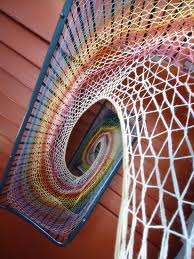 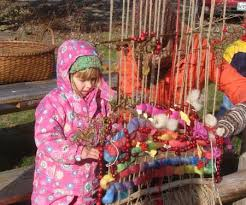 nature
nurture
culture
Gender Development is Human Development

Children & Gender
Gender Development is Human DevelopmentChildren & Gender
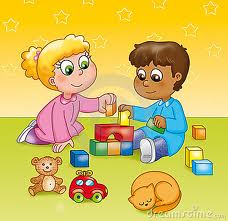 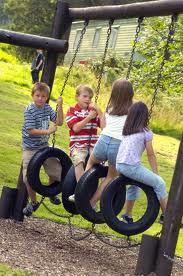 [Speaker Notes: The goals of my work with gender nonconforming youth are several fold, but the main point I’d like to get across is that early identification of gender nonconformity for children and teens can be lifesaving – 
This is a population with so much resiliency, and yet so much to lose, with some of the highest rates of suicide, homelessness, HIV -And as many to most of our transgender patients identify in their youth, screening, identification, and intervention are an opportunity pediatricians, and our patients, can scarcely afford to ignore.]
17
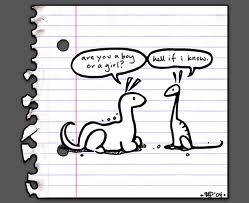 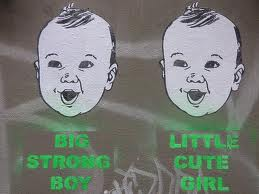 Awareness of Gender Identity
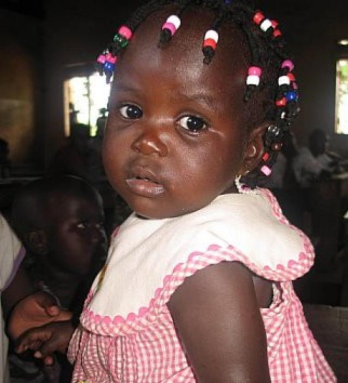 Between ages 1 and 2
  Conscious of physical differences between  
  sexes
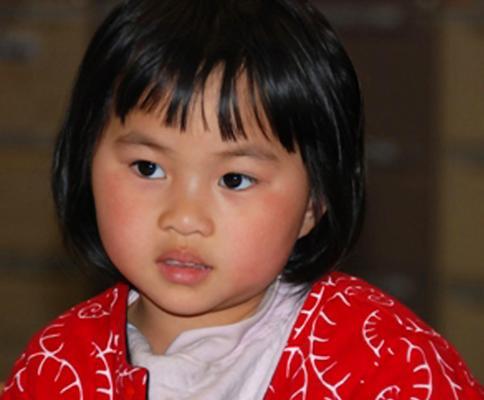 At 3 years old
  Label themselves as girl or boy
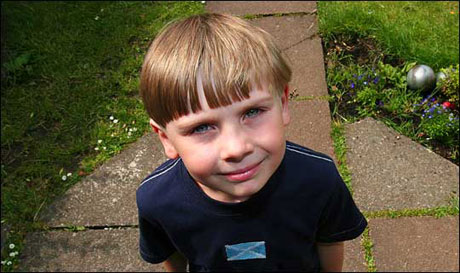 By age 4
  - Gender identity is often stable
  - Recognize that gender is constant
[Speaker Notes: Awareness of being a boy or a girl begins during the first year of a child’s life, when babies typically discover their genitals. Between the ages of 1 and 2, children become conscious of physical differences between genders. By the age of 3, children are easily able to label themselves as they acquire a strong concept of self.  By age 4, a child’s gender identity is stable. 

During this same time of life, children learn gender role behavior - that is, doing things "that boys do" or "that girls do."  Before the age of 3 children can differentiate sex-stereotyped toys. By 3 years of age they have also become more aware of boy and girl activities, interests and occupations; many begin to play with youngsters of their own sex in activities identified with that sex. By the time they enter kindergarten, childrens’ gender identities are well established. 

Source: American Academy of Pediatrics. (1995). CARING FOR YOUR SCHOOL-AGE CHILD: AGES 5-12. New York: Bantam Books. 

While most individuals will identify in binary “male or female” “boy or girl” “man or woman” paradigms, it is important to note that some individuals’ identities might be in between these categories.]
Gender Play
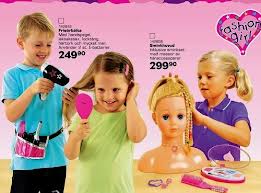 All pre-pubertal children play with gender expression & roles

Passing interest or trying out gender-typical behaviors
Interests related to other/opposite sex 
Few days, weeks, months, years
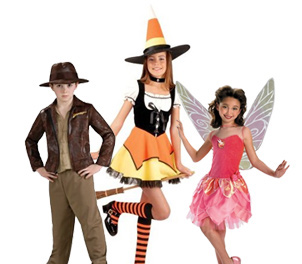 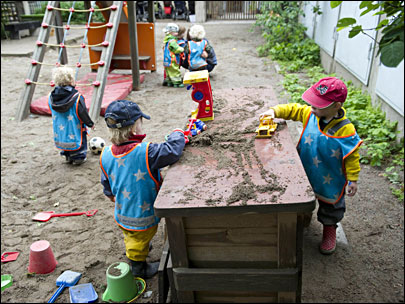 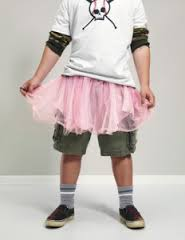 [Speaker Notes: Pediatric medical, mental health, social service and school providers have many opportunities to explore with kids and parents what their children are interested in, behaviors that may be concerning, or general activities involved]
Gender Nonconforming
Persistent, consistent, insistent
Fluid, expansive
Cross gender expression, role playing 
 Wanting other gender body/parts
 Not liking one’s gender & body (gender dysphoria)
Fluid interpretation of gender roles, expression
Rejects binaries, boxes
Wanting to self define
Singular definition unique to person
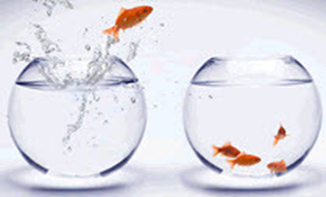 School Age…Social Norms
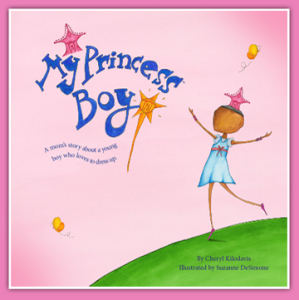 At 5-6 yrs …pick up on rules 
Sensitive to adult explicit & implicit messages
What is accepted, rewarded, valued

At 7 yrs …gender constancy
Independent of external feature
Loss of magical thinking about body, gender possibilities
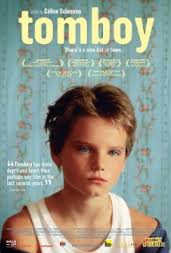 [Speaker Notes: So what happens when a child is gender nonconforming--- well they soon become socialized-


What drives gender-typical or gender-variant traits cannot be changed through the influence of parents, teachers, coaches or therapists
Although a child may alter his or her behavior in response to parental pressure or social pressure, such changes may be skin deep and may not reflect how the child truly feels]
Going Underground
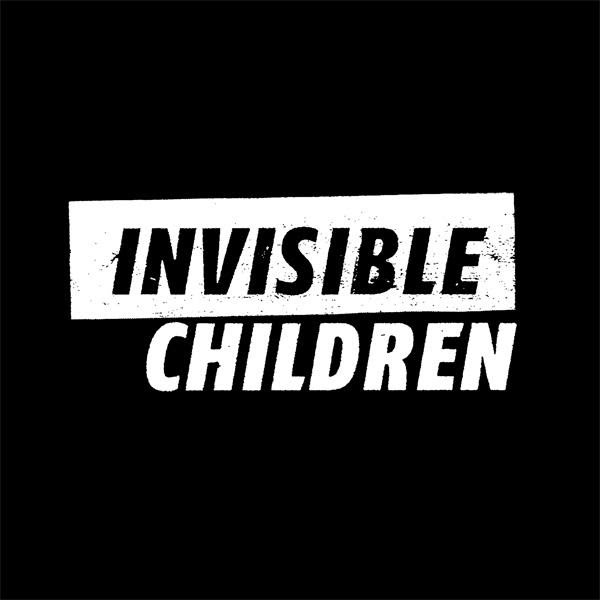 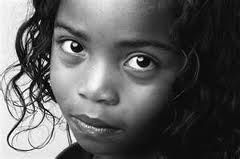 Suppress cross gender activities
Move to secretive thoughts,   feelings, behaviors
Avoid distressing parents,                            criticism in social settings

….Thoughts, feelings still exist
[Speaker Notes: What drives gender-typical or gender-variant traits cannot be changed through the influence of parents, teachers, coaches or therapists
Although a child may alter his or her behavior in response to parental pressure or social pressure, such changes may be skin deep and may not reflect how the child truly feels]
23
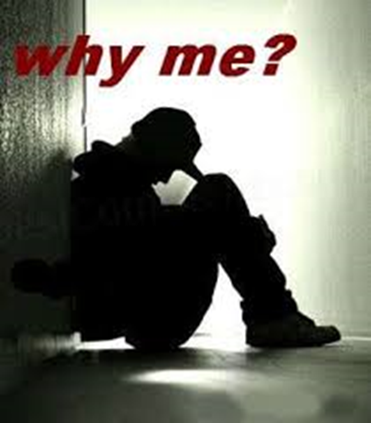 Primun non nocere
Cost of not intervening >>> harm




Reframe risk
For youth?
For family?
For provider?
Into resiliency, hope, improved health outcomes
Self harm, Suicide, Depression
Anxiety, Substance use
Homelessness, Sex work, HIV
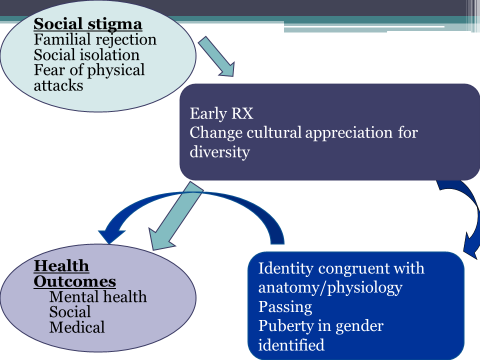 Case Review
Case Example:  Medical Interventions and Outcomes with Early Intervention
Tyler – Well Child Check
Tyler (4 year old) 
Born male, only child
Attached to his older cousin, Lydia
Likes to “play princess” at preschool, dress up in dresses at home
Prefers to play with girls
Very attached to his baby doll, Chrissy
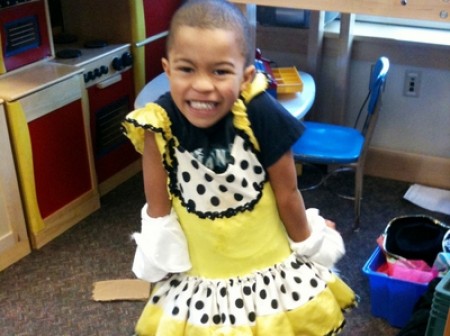 His parents mention that they wonder whether this means that he is gay
How many children that express gender non-conformity early in life will persist in having a transgender identity?
5-10%
 20-30%
 50%
 70-80%
27
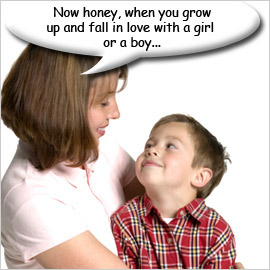 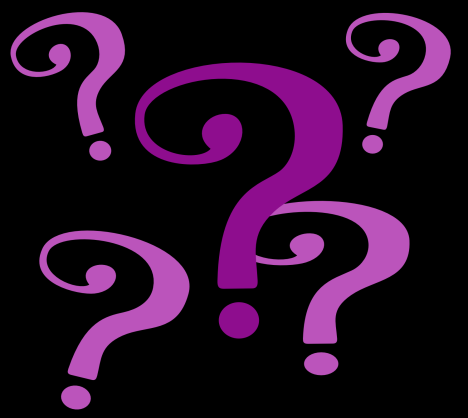 Prepubertal Kids
This is just a phase.
Why can’t we just wait & see?
Is my child going to be gay?










Behaviors & expression may non-conform, but children can still feel that they are in right-gendered body
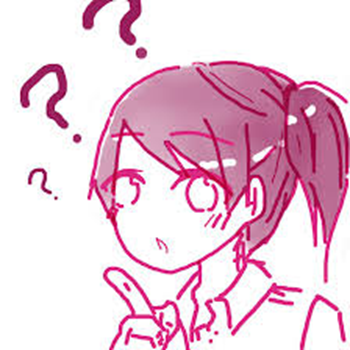 Prepubertal Trajectories
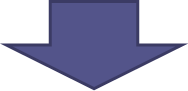 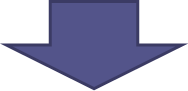 Cisgender Heterosexual
Cisgender Homosexual
Transgender
[Speaker Notes: Gay- Steensma TD, van der Ende J, Verhulst FC, Cohen-Kettenis PT. Gender variance in childhood and sexual orientation in adulthood: a prospective study. J Sex Med 2013; 10:2723.
Wallien MS, Cohen-Kettenis PT. Psychosexual outcome of gender-dysphoric children. J Am Acad Child Adolesc Psychiatry 2008; 47:1413.
de Vries AL, Steensma TD, Doreleijers TA, Cohen-Kettenis PT. Puberty suppression in adolescents with gender identity disorder: a prospective follow-up study. J Sex Med 2011; 8:2276.


Malpas J. Between pink and blue: a multi-dimensional family approach to gender nonconforming children and their families. Fam Process 2011; 50:453.
Teurk CM, Menvielle E, de Jesus J. If you are concerned about your child’s gender behaviors. Outreach Program for Children with Gender-Variant Behaviors and their Families, Children's National Medical Center, Washington, DC. Available at: www.childrensnational.org/files/PDF/DepartmentsandPrograms/Neuroscience/Psychiatry/GenderVariantOutreachProgram/GVParentBrochure.pdf (Accessed on November 27, 2012).
Bussey K, Bandura A. Social cognitive theory of gender development and differentiation. Psychol Rev 1999; 106:676.
Pearson K. Personal communication. Executive Director of Transyouth Family Allies ed2011.
Wallien MS, Cohen-Kettenis PT. Psychosexual outcome of gender-dysphoric children. J Am Acad Child Adolesc Psychiatry 2008; 47:1413.
Steensma TD, McGuire JK, Kreukels BP, et al. Factors associated with desistence and persistence of childhood gender dysphoria: a quantitative follow-up study. J Am Acad Child Adolesc Psychiatry 2013; 52:582.


Between pink and blue: a multi-dimensional family approach to gender nonconforming children and their families.
Malpas J
Fam Process. 2011 Dec;50(4):453-70.
 
Families of gender nonconforming children need to negotiate the interactions between two gender systems: a rigid gender binary imported from familial, social, and cultural experiences and a fluid gender spectrum articulated by their child. This article reviews parental reactions to nonconforming gender developments and poses that the parental mandates of protection and acceptance are problematized by the difference of gender norms between the child and the family, as well as the child and the environment. Through multiple therapeutic modalities-parental coaching and education, parent support group, and child and family therapy-the author illustrates interventions supporting both parents and prepubescent children in their negotiation of safety, connection, and fluidity. Case vignettes illustrate the method in action. 
Ackerman Institute for the Family, New York, NY, USA. jean@jeanmalpas.com
PMID22145719 
 
 
Pearson K. Personal communication. Executive Director of Transyouth Family Allies ed2011.
 
Psychosexual outcome of gender-dysphoric children.
Wallien MS, Cohen-Kettenis PT
J Am Acad Child Adolesc Psychiatry. 2008;47(12):1413.
 
OBJECTIVE: To establish the psychosexual outcome of gender-dysphoric children at 16 years or older and to examine childhood characteristics related to psychosexual outcome. 
METHOD: We studied 77 children who had been referred in childhood to our clinic because of gender dysphoria (59 boys, 18 girls; mean age 8.4 years, age range 5-12 years). In childhood, we measured the children's cross-gender identification and discomfort with their own sex and gender roles. At follow-up 10.4 +/- 3.4 years later, 54 children (mean age 18.9 years, age range 16-28 years) agreed to participate. In this group, we assessed gender dysphoria and sexual orientation. 
RESULTS: At follow-up, 30% of the 77 participants (19 boys and 4 girls) did not respond to our recruiting letter or were not traceable; 27% (12 boys and 9 girls) were still gender dysphoric (persistence group), and 43% (desistance group: 28 boys and 5 girls) were no longer gender dysphoric. Both boys and girls in the persistence group were more extremely cross-gendered in behavior and feelings and were more likely to fulfill gender identity disorder (GID) criteria in childhood than the children in the other two groups. At follow-up, nearly all male and female participants in the persistence group reported having a homosexual or bisexual sexual orientation. In the desistance group, all of the girls and half of the boys reported having a heterosexual orientation. The other half of the boys in the desistance group had a homosexual or bisexual sexual orientation. 
CONCLUSIONS: Most children with gender dysphoria will not remain gender dysphoric after puberty. Children with persistent GID are characterized by more extreme gender dysphoria in childhood than children with desisting gender dysphoria. With regard to sexual orientation, the most likely outcome of childhood GID is homosexuality or bisexuality. 
Department of Medical Psychology, Graduate School of Neurosciences, VU University Medical Center, Amsterdam, The Netherlands. m.wallien@vumc.nl
PMID18981931 

Factors associated with desistence and persistence of childhood gender dysphoria: a quantitative follow-up study.
Steensma TD, McGuire JK, Kreukels BP, Beekman AJ, Cohen-Kettenis PT
J Am Acad Child Adolesc Psychiatry. 2013;52(6):582.
 
OBJECTIVE: To examine the factors associated with the persistence of childhood gender dysphoria (GD), and to assess the feelings of GD, body image, and sexual orientation in adolescence. 
METHOD: The sample consisted of 127 adolescents (79 boys, 48 girls), who were referred for GD in childhood (<12 years of age) and followed up in adolescence. We examined childhood differences among persisters and desisters in demographics, psychological functioning, quality of peer relations and childhood GD, and adolescent reports of GD, body image, and sexual orientation. We examined contributions of childhood factors on the probability of persistence of GD into adolescence. 
RESULTS: We found a link between the intensity of GD in childhood and persistence of GD, as well as a higher probability of persistence among natal girls. Psychological functioning and the quality of peer relations did not predict the persistence of childhood GD. Formerly nonsignificant (age at childhood assessment) and unstudied factors (a cognitive and/or affective cross-gender identification and a social role transition) were associated with the persistence of childhood GD, and varied among natal boys and girls. 
CONCLUSION: Intensity of early GD appears to be an important predictor of persistence of GD. Clinical recommendations for the support of children with GD may need to be developed independently for natal boys and for girls, as the presentation of boys and girls with GD is different, and different factors are predictive for the persistence of GD. 
Center of Expertise on Gender Dysphoria and the Vrije Universiteit University Medical Center, Amsterdam, The Netherlands. t.steensma@vumc.nl
PMID 23702447 
 
de Vries AL, Cohen-Kettenis PT. Clinical management of gender dysphoria in children and adolescents: the Dutch approach. J Homosex 2012; 59:301.
Spack NP, Edwards-Leeper L, Feldman HA, et al. Children and adolescents with gender identity disorder referred to a pediatric medical center. Pediatrics 2012; 129:418.

Paediatrics: Transgender medicine-long-term outcomes from 'the Dutch model'
Shumer DE, Spack NP.
Nat Rev Urol. 2014 Nov 18. doi: 10.1038/nrurol.2014.316

Steensma TD, McGuire JK, Kreukels BP, et al. Factors associated with desistence and persistence of childhood gender dysphoria: a quantitative follow-up study. J Am Acad Child Adolesc Psychiatry 2013; 52:582.
Steensma TD, Biemond R, de Boer F, Cohen-Kettenis PT. Desisting and persisting gender dysphoria after childhood: a qualitative follow-up study. Clin Child Psychol Psychiatry 2011; 16:499.
de Vries AL, Steensma TD, Doreleijers TA, Cohen-Kettenis PT. Puberty suppression in adolescents with gender identity disorder: a prospective follow-up study. J Sex Med 2011; 8:2276.


Devries 2011
In contrast to prepubertal gender nonconformity, gender dysphoria that intensifies with the onset of puberty rarely subsides [24,26,41,48]. In prospective follow-up of a cohort of 70 gender dysphoric youth who underwent suppression of endogenous puberty with gonadotropin releasing hormone analogs (to prevent the development of unwanted secondary sexual characteristics), all of the patients elected to proceed with cross-gender hormones [67]]
Case Tyler continued
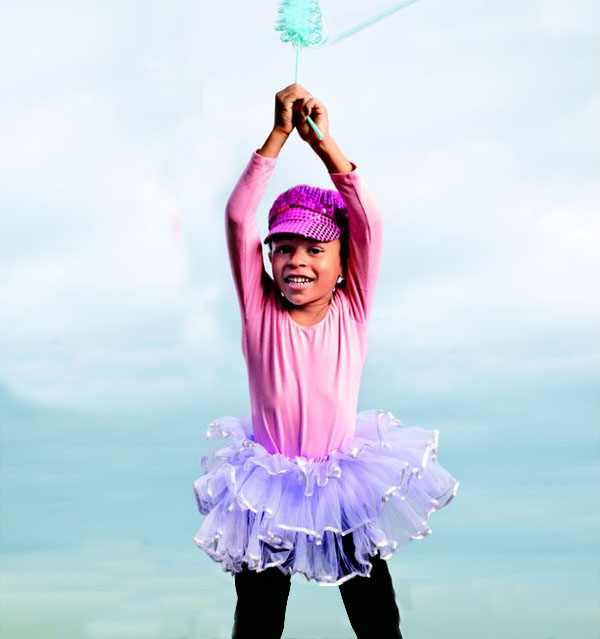 Tyler’s mother brings Tyler at age 9.

His mom is distressed because getting Tyler to school has been “a daily battle.”  
Dresses in “girls’” clothes whenever at home because “I am really a girl.”
Upset when told that he can’t wear a dress to school.  
Tells Mom that he wants to be called “Taylor” and gets upset when people use “he.”
[Speaker Notes: Tom girls:
31:13-31:38  (“We’re both awesome”)
45:05-45:41 (“I just think of myself as a regular kid”)]
Gender Dysphoria
New term in DSM-5
Changed from “Gender Identity Disorder”
“Marked difference between the individual’s expressed/experienced gender and the gender others would assign him or her”
At least 6 months
Causes clinically significant distress or impairment in functioning

Next step for Taylor: mental health support, consider specialty referral
DSM 2013
Over the next few years, Taylor comes in regularly
Family is seeing a therapist and decided that Taylor should transition to her affirmed gender at home and at school
Taylor saw a specialist a year ago to discuss medical options
Her parents have noticed that she seems more withdrawn and unhappy
You notice that Taylor is starting to show early signs of puberty
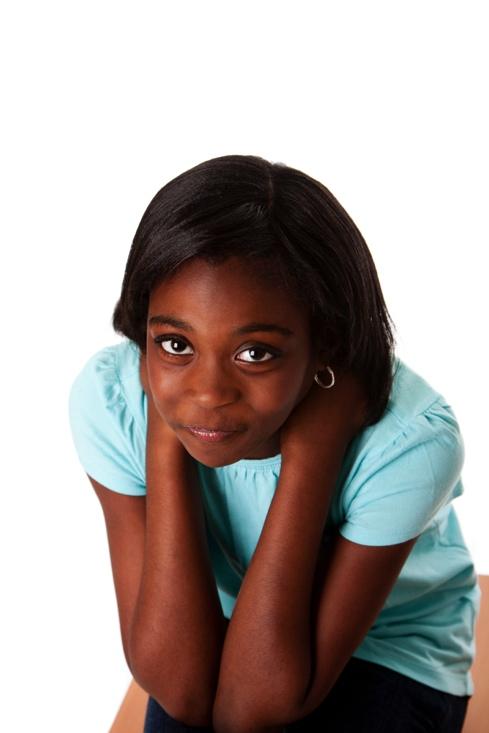 Reversible
clothes, hair, shoes, toys, GnRH analogues
Phases of Transitioning
Partially reversible
masculizing  & feminizing hormone therapy
Irreversible
gender reassignment surgery (GRS)
PRCH 2012
[Speaker Notes: Phenotypic transitioning occurs in phases: reversible, partially reversible, irreversible and surgical. The reversible portion of transition includes the adoption of preferred gender hairstyles, clothing, play, perhaps a new name and suppression of biologic gender puberty. The portions of the reversible phase that do not involve suppression of puberty will sometimes occur before the age of ten. Parents of younger children with GID may work with families, friends, teachers, and administrators to create a safe environment for children to present in their preferred gender. Allowing transition prior to puberty is controversial and should be determined by a close evaluation of the potential risks and benefits in a decision-making process between health care providers, parents, and child.

Slide  adapted from: Olson J. Hormonal Therapy for Transgender Youth. Society for Adolescent Health and Medicine presentation, April 7, 2010. Toronto, ON.]
What is the earliest age at which medication is recommended in gender nonconforming youth?
3-4 years
5-7 years
8-12 years
12-17 years
18+ years
Medical Therapy – Puberty Blockers
Rationale for treatment

Significant worsening of gender dysphoria at puberty
High risk of depression, anxiety, self-harm and suicide
85-95% adolescents with gender dysphoria consistent,     
              persistent, insistent gender nonconforming childhood
Physical, psychological outcome improved with treatment
Blockers are a “pause button” & not final treatment for most transgender patients
Hembree et al. 2009
de Vries et al. 2014
[Speaker Notes: Confirmation of diagnosis of gender dysphoria 
Assessment patient's expectations 
Assessment of the patient's mental health (i.e. is it stable or improving) 
Assessment of any other psychological comorbidities
Psychological and social support during treatment]
Medical Therapy – Puberty Blockers
Considerations when starting blockers:

Diagnosis of gender dysphoria (DSM-5) 
At least Tanner Stage 2 pubertal development
Review expectations for puberty blocking
Address other psychological comorbidities
Mental health is it stable or improving 
Psychological and social support during treatment
Hembree et al. 2009
[Speaker Notes: Confirmation of diagnosis of gender dysphoria 
Assessment patient's expectations 
Assessment of the patient's mental health (i.e. is it stable or improving) 
Assessment of any other psychological comorbidities
Psychological and social support during treatment]
Medical Therapy – Puberty Blockers
GNRH agonists
Decrease LH, FSH
Stop production of  estrogen, testosterone
Halts progression of puberty
     Medications
Leuprolide 
IM injection every 3 months
Histrelin
Implant lasts 2 years
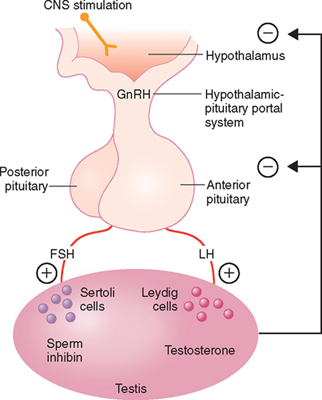 Medical Therapy – Puberty Blockers
Discussion of Possible Risks/Side-Effects

Growth
Brain development? 
Bone Health? 
Future fertility
[Speaker Notes: Benefits ?  --  review the “potential risks” but place in context of benefits/rationale for treatment. 

Not going into “wrong” puberty
Mental health benefits of decreased anxiety, depression, self harm as avoid “wrong” gender development 
Avoiding permanent 2ndary gender characteristics, avoiding future surgery]
Taylor: The Teenage Years
At 14, Taylor has been on medication to suppress puberty for 2 years

Continues to identify as female 
Unsure of sexual orientation
Eager to start developing like other girls her age

What is next for this consistent, persistent, insistent asserting female adolescent?
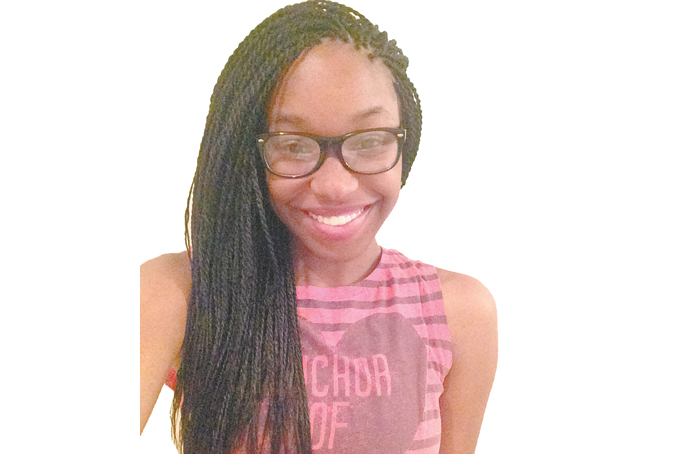 Reversible
clothes, hair, shoes, toys, GnRH analogues
Phases of Transitioning
Partially reversible
masculizing  & feminizing hormone therapy
Irreversible
gender confirmation/affirmation surgery (GCS/GAS)
PRCH 2012
Ethics Supporting Gender Affirming Care
For most healthy youth hormones are safe and effective
Benefits outweigh cost
Supporting the adolescent in their asserted gender identity
Passing & social congruency
Safety in passing, in improvement mental health

Adjust according to 
Desired effects
Average gender levels 
Avoiding problems or side effects
Lifelong
What is the “cost” or harm to youth when gender identity and sense of self “rejected” or denied care?
Family Acceptance Project
Parents who love, accept, nuture gender or sexual minority youth offer protective long term effects for positive physical and psychological outcomes

Developmental impact and importance of loving homes, safe schools, peer acceptance for all teens
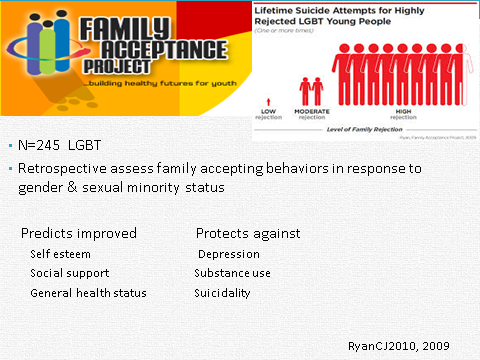 Medical Therapy – Gender Affirming Hormones
Estrogen and Testosterone
Continue puberty blockers
Start low dose
Increase slowly over about 2 years to “mimic” endogenous puberty
Close monitoring, continued psychological support
Hembree et al. 2009
Medical Therapy – Gender Affirming Hormones
Risks/Side Effects?

Relatively safe in most youth
Risk related to dose, mode of administration
Eventual adult cardiovascular, cancer risk similar to affirmed gender
[Speaker Notes: Again, keep in context of benefits]
Medical Therapy – Testosterone
Medical Therapy – Estrogen
Case: Taylor Well Young Adult Check
Taylor comes in before heading off to her first year of college

Taylor is pleased with her physical development on estrogen 
She continues on puberty blockers and has been on transdermal estrogen for about 4 years now
She’s heading off to school soon is thinking about “bottom surgery”, AKA gender affirmation surgery
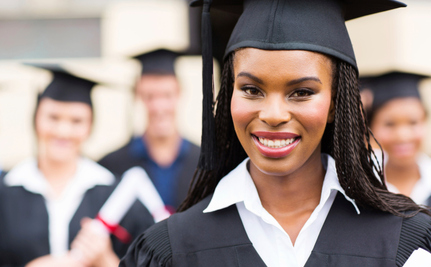 Reversible
clothes, hair, shoes, toys, GnRH analogues
Phases of transition
Partially reversible
masculizing  & feminizing hormone therapy
Irreversible
gender confirmation/affirmation surgery (GCS/GAS)
PRCH 2012
[Speaker Notes: Take home “whatever organs are present still need appropriate screening”]
Surgical Therapies for Gender
More insurances now cover at age 18 years >
What about teens with severe body dysphoria earlier in adolescence?
More common surgeries
Top surgery 
Mastectomy and male chest construction
Breast implants
Bottom surgery
Hysterectomy and/or oopherectomy 
Orchiectomy and/or vulvovaginoplasty
Limited number of experienced surgeons for larger surgeries
Hembree et al. 2009
Early Identification Is Better
Goal
Improve quality of life facilitating congruency                           of gender & identity
Early, strong social support & plan
Multiple studies demonstrate family & parent support critical to positive health outcomes
Early medical & mental health resources
Experience puberty congruent with gender
Avoid psychological stress- anxiety, depression
Prevent unwanted 2nd sex characteristics
Reduce need for future medical interventions
Primum non nocere
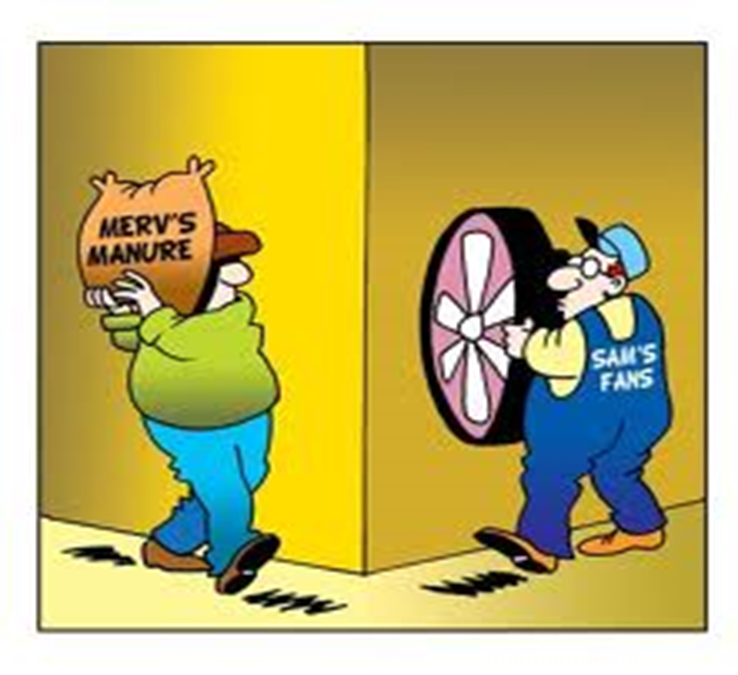 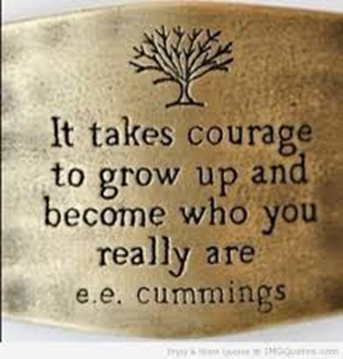 [Speaker Notes: What is the goal of treatment in these adolescents? Ultimately, treatment improves quality of life by facilitating the transition to a physical state that more closely represents the individual’s sense of themselves.

Why did the specialist consider puberty suppression and cross-gender hormones? 
The beginning signs of puberty in transgender children often bring increased body dysphoria, and the potential development of a whole host of co-morbidities for these youth including, but certainly not limited to depression, anxiety, illicit substance use, high risk sexual behaviors and increased suicidality. There are complicated factors surrounding the initiation of gonadatropin releasing hormone agonists and cross gender hormones. Ideally, young people should be treated early in order to facilitate psychotherapy by easing distress, “buy time” to avoid reactive depression, and prevent unwanted secondary sex characteristics, thereby reducing the need for future medical interventions.   


Slide taken from: Olson J. Hormonal Therapy for Transgender Youth. Society for Adolescent Health and Medicine presentation, April 7, 2010. Toronto, ON.]
Developmental, Patient-Centered Paradigms Respect Authentic Child, Foster Trans-Positive Approach
Gender & sexual development are natural parts of human development
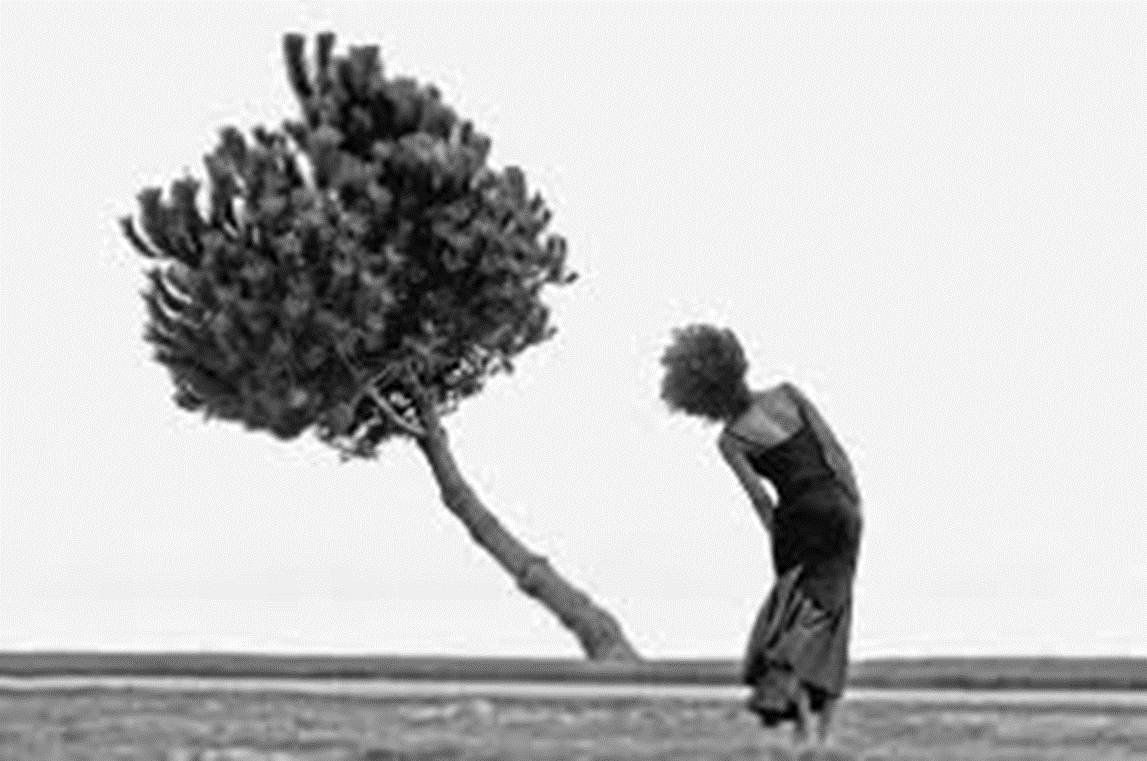 Gender & sexual expression can vary according to person….
Gender & sexual diversity is different than risk
Reframing Risk into Resiliency
Open, honest communication is critical to healthy decision making, behaviors,  support & access to care
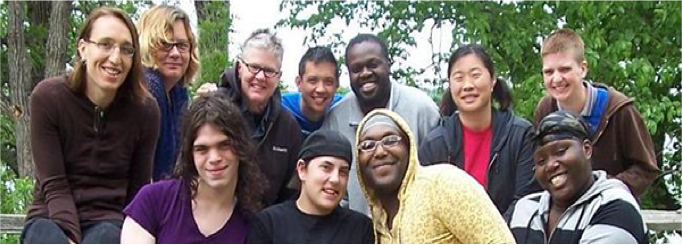 Key Resources
UCSF Center for Excellence in Transgender Health
 http://transhealth.ucsf.edu/
The Joint Commission LGBT Field Guide
http://www.jointcommission.org/assets/1/18/LGBTFieldGuide.pdf
The Fenway Institute  
http://www.lgbthealtheducation.org/
Endocrine Treatment of Transsexual Persons: An Endocrine   Society Clinical Practice Guideline
http://press.endocrine.org/doi/full/10.1210/jc.2009-0345
WPATH 
http://www.wpath.org/
References
American Psychiatric Association. “Gender Dysphoria,” Diagnostic and Statistical Manual of Mental Disorders, 2013, http://www.dsm5.org/documents/gender%20dysphoria%20fact%20sheet.pdf
Conron KJ, Scott, G, Sterling Stowell G, Landers SJ. Transgender Health in Massachusetts: Results From a Household Probability Sample of Adults. American Journal of Public Health: January 2012, Vol. 102, No. 1, pp. 118-122. 
De Cuypere G, Van Hemelrijck M, Michel A et al.  Prevalence and demography of transsexualism in Belgium.  European Psychiatry, 2007, 22:137-141.
de Vries ALC and Cohen-Kettenis PT.  “Clinical management of gender dysphoria in children and adolescents: The Dutch Approach,” Journal of Homosexuality, 2012, 59: 301-320.
de Vries AL, McGuire JK, Steensma TD, Wagenaar EC, Doreleijers TA, Cohen-Kettenis PT. Young Adult Psychological Outcome After Puberty Suppression and Gender Reassignment. Pediatrics. 2014. Epub 2014/09/10 
Hembree et al. “Endocrine treatment of transsexual persons: an Endocrine Society Clinical Practice Guideline,” J Clin Endocrinol Metab, Sept 2009, 94(9): 3132-3154.
Physicians for Reproductive Health: Adolescent Reproductive and Sex Education Program.  Available at http://prh.org/teen-reproductive-health/arshep-downloads/ 
“Standards of Care for the Health of Transsexual, Transgender, and Gender Non-conforming People,” 7th edition, 2012, International Journal of Transgenderism, 13(4), 165–232.
Wallien MSC and Cohen-Kettenis PT. “Psychosexual outcome of gender-dysphoric children,” J Am Acad Child Adolesc Psychiatry, December 2008, 47(12): 1413-1423.
WHO. “Gender, women, and health.” http://www.who.int/gender/whatisgender/en/ accessed January 7, 2012.
“You are you,” photography by Lindsay Morris. http://lindsaymorris.viewbook.com/you-are-you